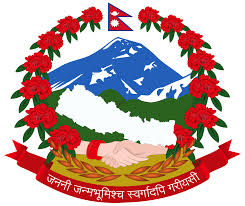 नेपाल पानी जहाज कार्यालयएकान्तकुना, ललितपुरसम्भाव्यता अध्ययनहरुको संक्षिप्त सारंश
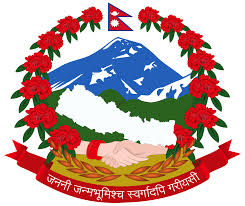 सम्पादित प्रमुख कार्यहरु
निम्न नदीहरुमा जलयान संचालनका लागि विस्तृत संभाव्यता अध्ययन गरिएको 









सम्भव्यता अध्ययनका क्रममा नदीको हरेक १०० मिटरको दुरीमा Longitudinal र Cross section Survey गरी गहिराइ नापिएको ।
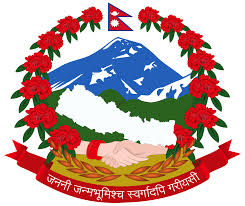 कालीगण्डकी र कोशी नदीमा पानीको गहिराईको अवस्था
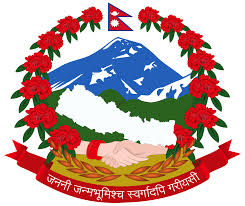 कर्णाली, नारायणी र राप्ती नदीमा पानीको गहिराईको अवस्था
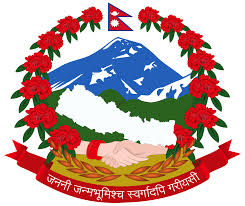 नेपालका नदीमा संचालन गर्न सम्भाव्य जलयानको क्षमता
भारतीय अन्तर्देशीय जलमार्ग प्राधिकरण (Inland Waterways Authority of India) ले मिति २००७ जनवरी २७ मा प्रकाशित राजपत्र अनुसार नदीहरु र सोमा संचालन हुन सक्ने जलयानहरुलाई देहाय बमोजिम बर्गिकरण गरेको पाईन्छ ।
यसै बर्गिकरणको आधारमा कर्णाली, नारायणी, कालीगण्डकी तथा कोशी नदीमा १०० टन सम्म क्षमता भएका जलयानहरु संचालन हुन सक्ने अध्ययनका क्रममा देखिएको तर संचालनपूर्व dredging, channeling, spur निर्माण लगायतका कार्य गरी जलमार्गलाई संचालन योग्य र सुरक्षित बनाउन आवश्यक हुने ।
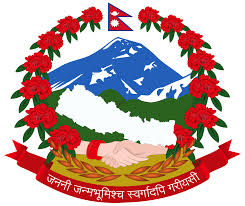 धन्यवाद